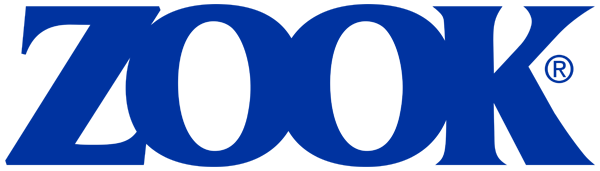 Social Media Image – Right Click to Save Image on Desktop
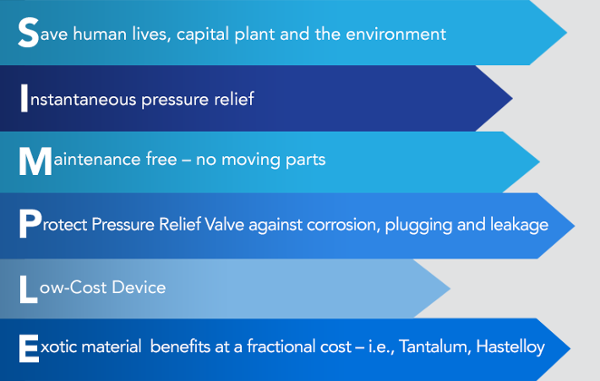 Suggested Text:

Why should you use a Rupture Disk? This is a great question, and the answer is SIMPLE. Check this out.
#ZOOK #FAQ #RuptureDisk
Visit us at www.zookdisk.com